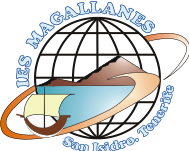 Illegal Dumping
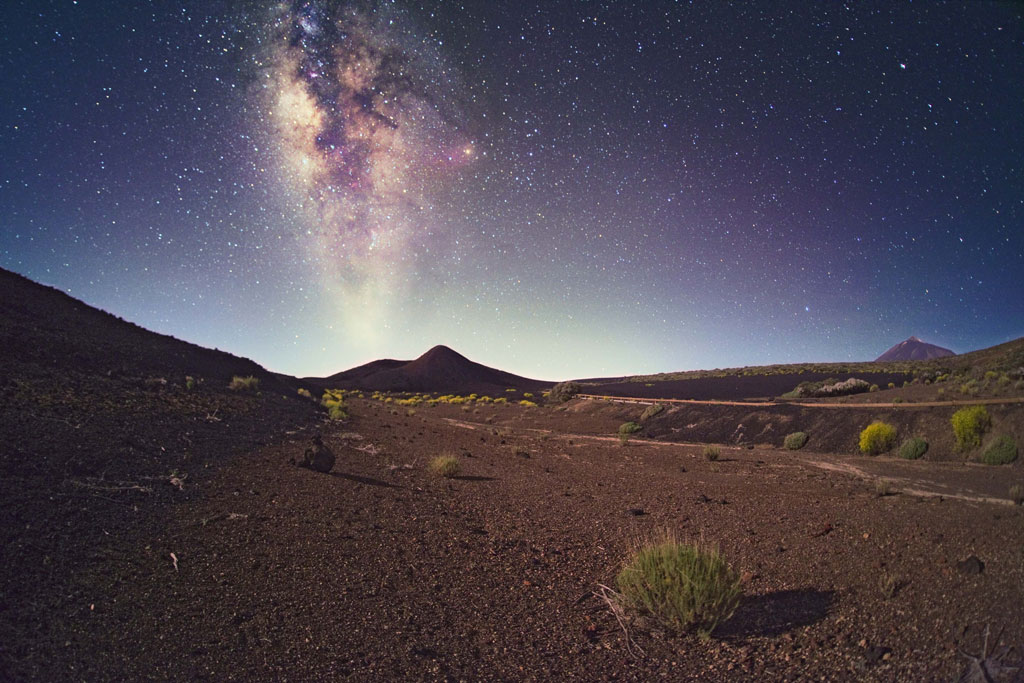 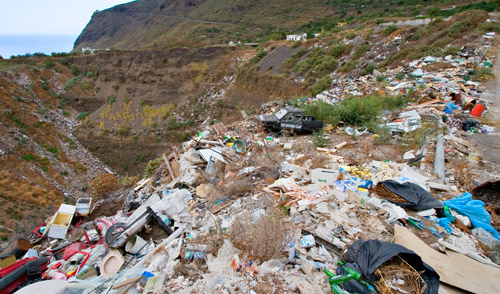 How can Illegal dumpings damage the floor in Tenerife
The degradation in the quality of the soil is due of the presence of chemical substances
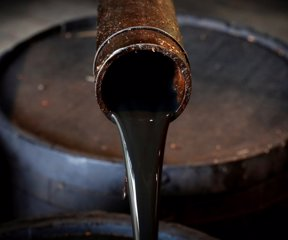 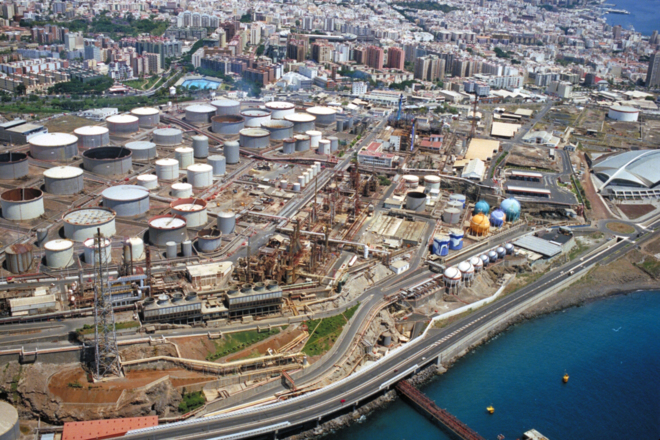 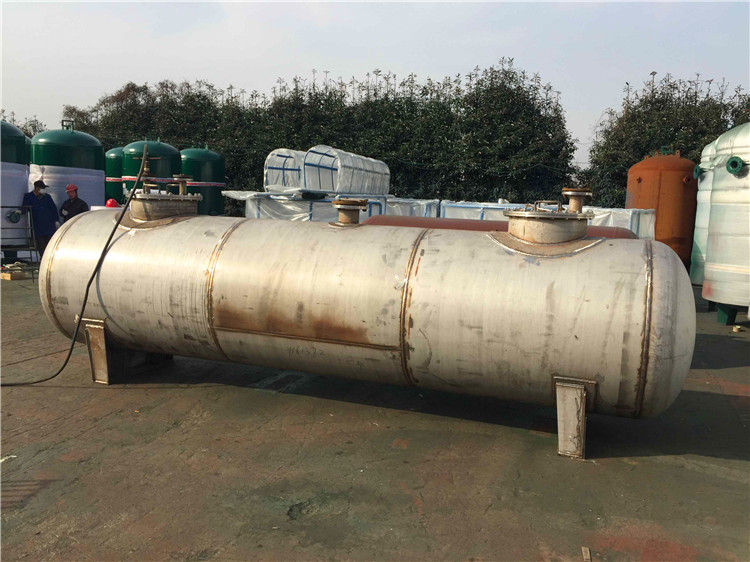 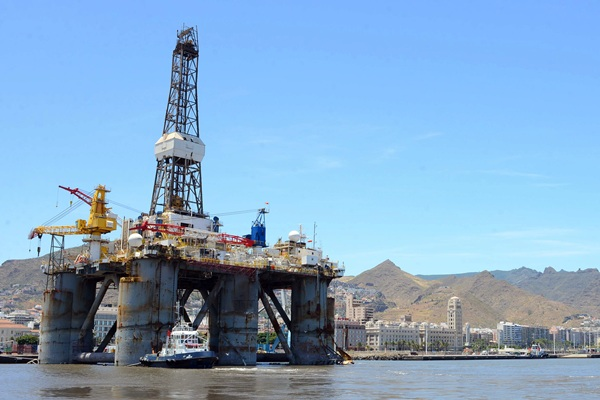 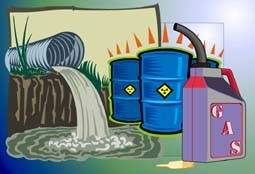 Waste can lead the contamination of soil, groundwater and surface water
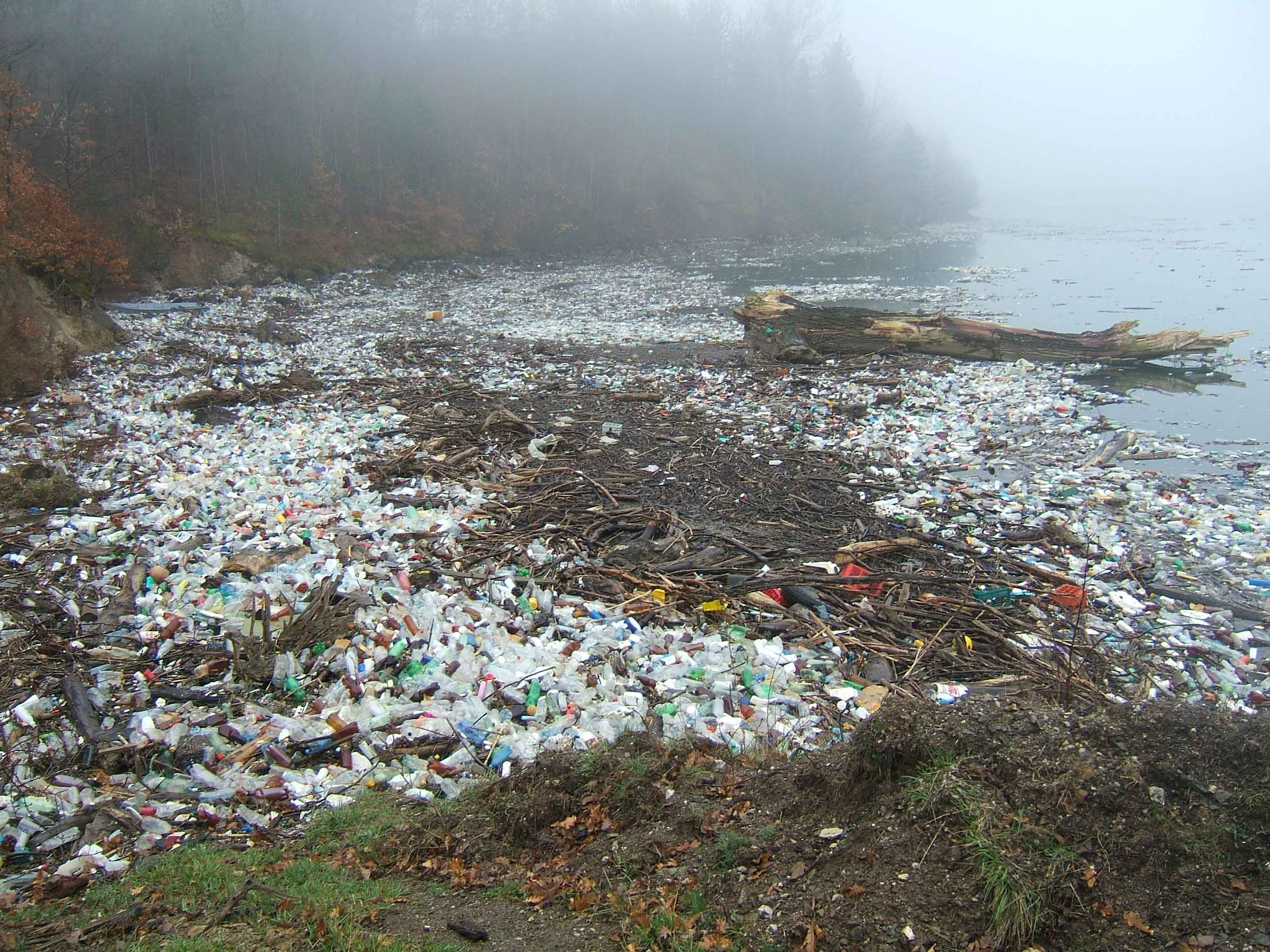 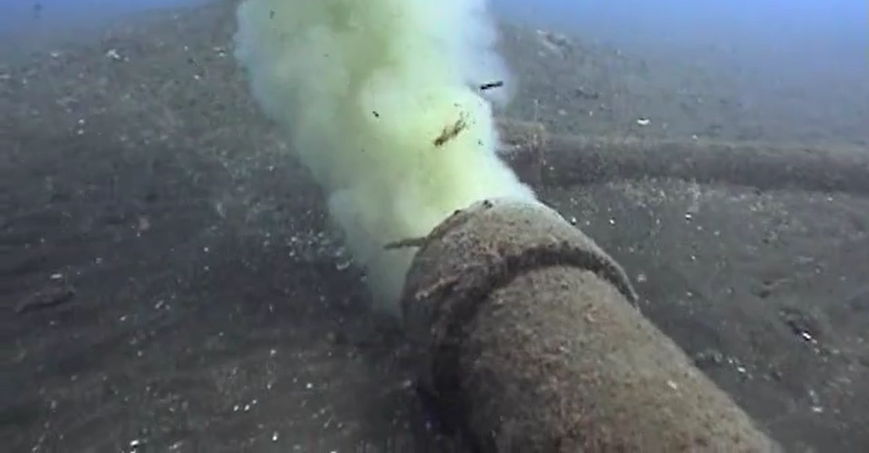 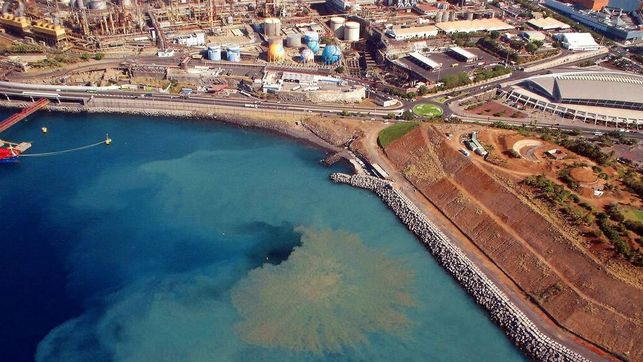 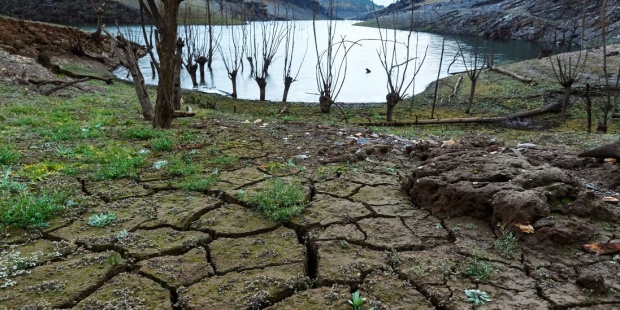 Industrial debris: Buildings remains are very dangerous for the environment and us because these are as contaminated as the previous industrial processes
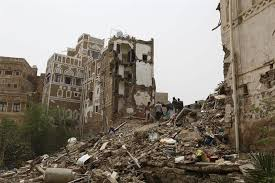 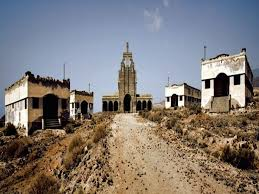 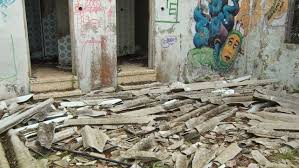 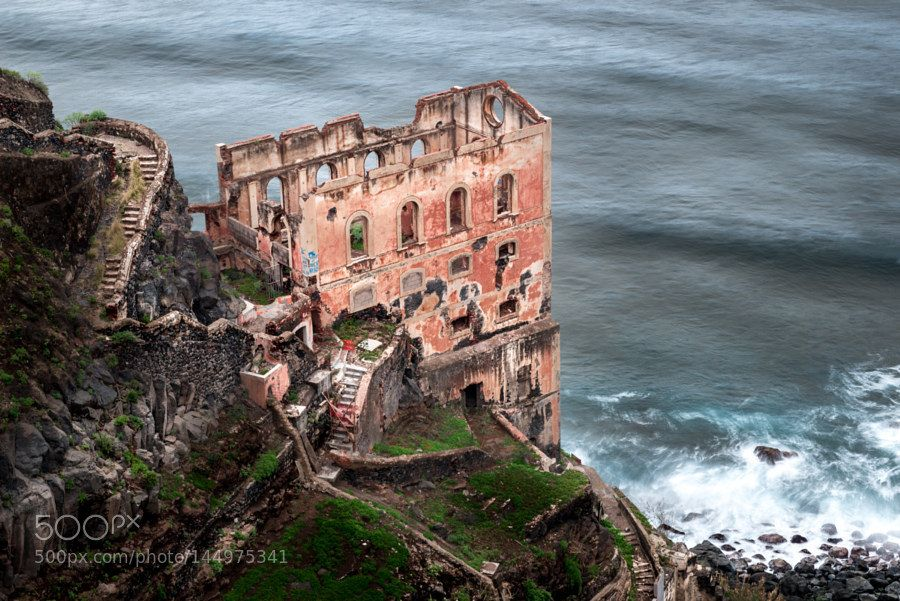 Incorrect use of pesticides and fertilizers
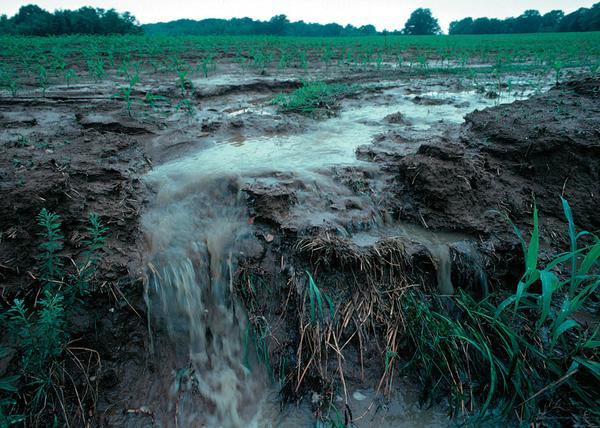 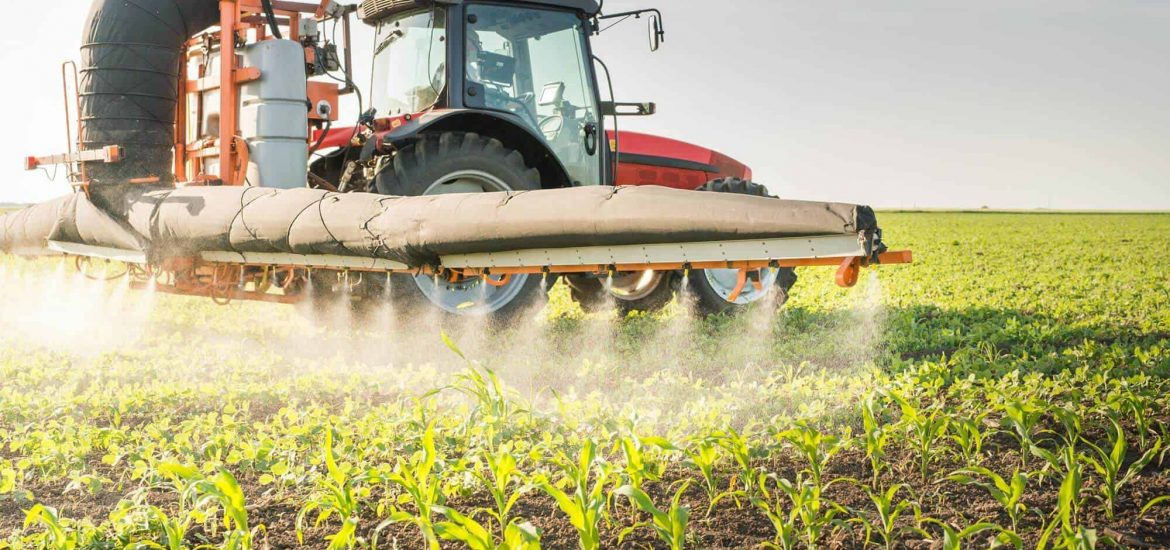 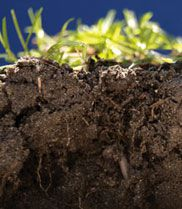 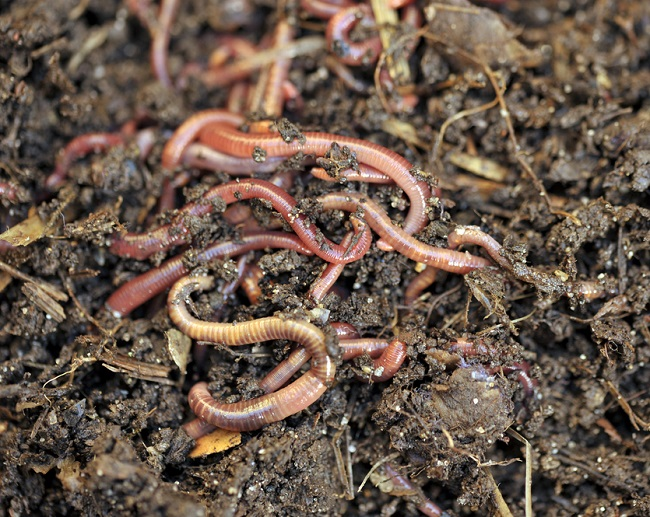